Our  key words this term are:
Grow

Kind

Attempt 

Repeat 

Measure  

Experiment 

Create
‘Discovery’ 
Spring Term 2- Daycare (EYFS)- 2023 
Comper Foundation Stage School
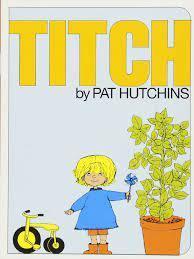 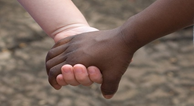 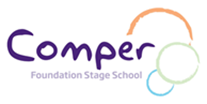 This half term we will continue with the topic ‘discovery’ while also exploring this terms  value, curiosity.  
Our value this term is: Curiosity  
Our BIG question this term is: Why?
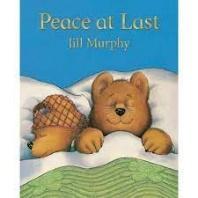 As you are aware we use Tapestry, to communicate as well as celebrating your child's learning and development. Why not share what you have been up to at home? If you are unsure of how to use Tapestry, please ask a member of staff for support.    


Some of the activities we will be doing this term include:
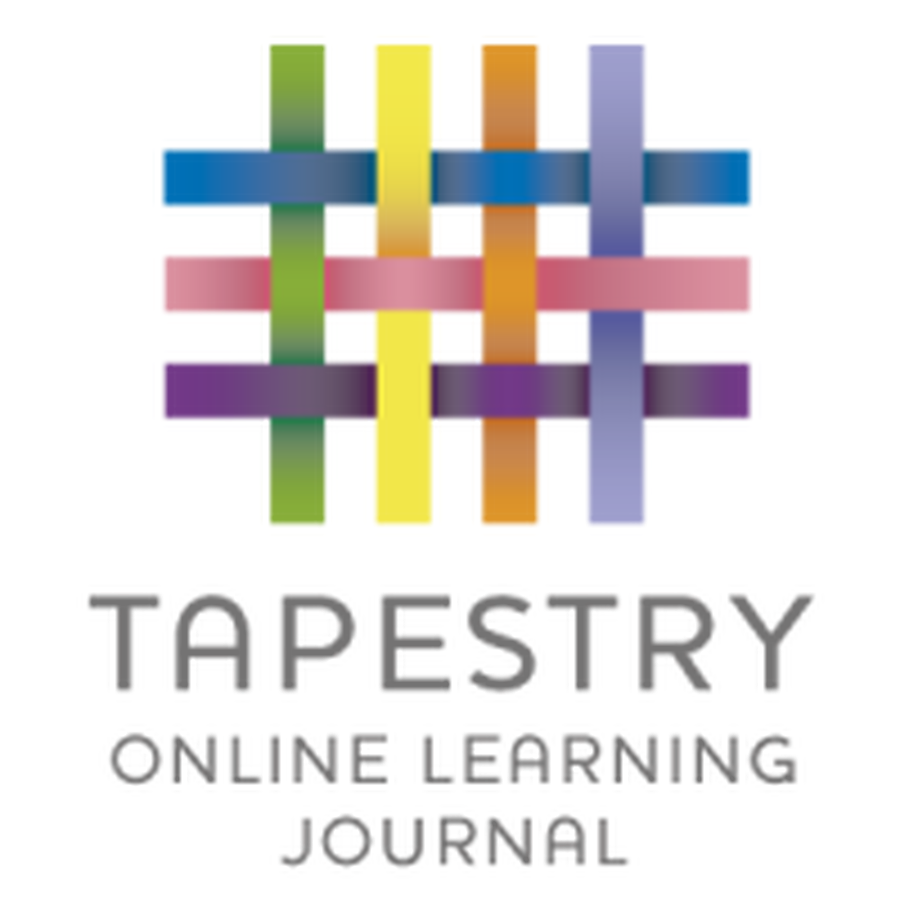 This term we will be celebrating: Shrove Tuesday, World Book Day, Mother’s Day, Mental Health Awareness Week and Science Week!
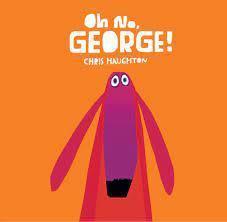 Starting to planting ready for the introduction of spring
Attempting science experiments through cause and effect
Exploring health and wellbeing - visiting our local yoga studio
Creating Mother’s Day cards
Experimenting to make pancakes on Shrove Tuesday
Children will  have the opportunity  to explore a range of books supported by visuals, props and songs over a 2 week cycle. Promoting the use of repetition
 and key phrases. These support and encourage communication and language development and confidence for storytelling. This term we will continuing to use key Makaton signs to communicate, exploring new texts, getting the children involved in storytelling with the use of props and visuals.
Physical development is vital for all- round development and both gross and fine motor skills. Outdoor learning is encouraged in all weather so please make sure your child comes suitably  clothed and warmly dressed with gloves and hats so they can explore comfortably.  This term we will be paying particular attention to looking after ourself  exploring health, selfcare and wellbeing linking to Mental Health Awareness Week.
A key aspect of our role is to provide experiences and support that will enable children to develop a positive sense of themselves and of others. 
We welcome all feelings and support ways children can manage their thoughts and feelings with the use of visual aids such a props, puppet and persona dolls and through role play . This term we will have a focus of understanding feeling and emotions.
Personal, Social and Emotional Development
Communication and Language
Physical Development
Throughout our topic we will be supporting children  to use their imagination in play and to get creative. We will use props to support understanding storytelling and singing.. This term we will be getting creative, making Mother’s Day cards, creating expressive marks to different types of music and getting into character while dressing up as our favourite book characters to celebrate World Book Day.
Within Understanding the world we celebrate the children of our community while also making sense of the world around us. We celebrate what makes children unique and respect individual wishes and beliefs. As a settling this is reflected in out celebrations, within the environment and books. This term we will be inspiring curiosity while getting involved in experiments for science week and observing change and growth through planting.
Through rhymes, singing songs, games and techniques children are supported to develop their speaking and listening skills. 
Children will be encouraged to practise developing their gross and fine motor skills which are key elements for mark making.  
This terms we will be sharing our favourite text and inviting parents in to share stories to celebrate World Book Day.
Within Daycare we support the development of maths through fun and physical activities such a songs, actions and group games. We focus on the foundations of numbers 1,2,3; representing, recognising numerals and counting. 
This term we will be exploring growth and measurement liking to life cycles and planting.
Understanding of the World
Expressive Arts and Design
Literacy
Mathematics